Stellt euch vor…
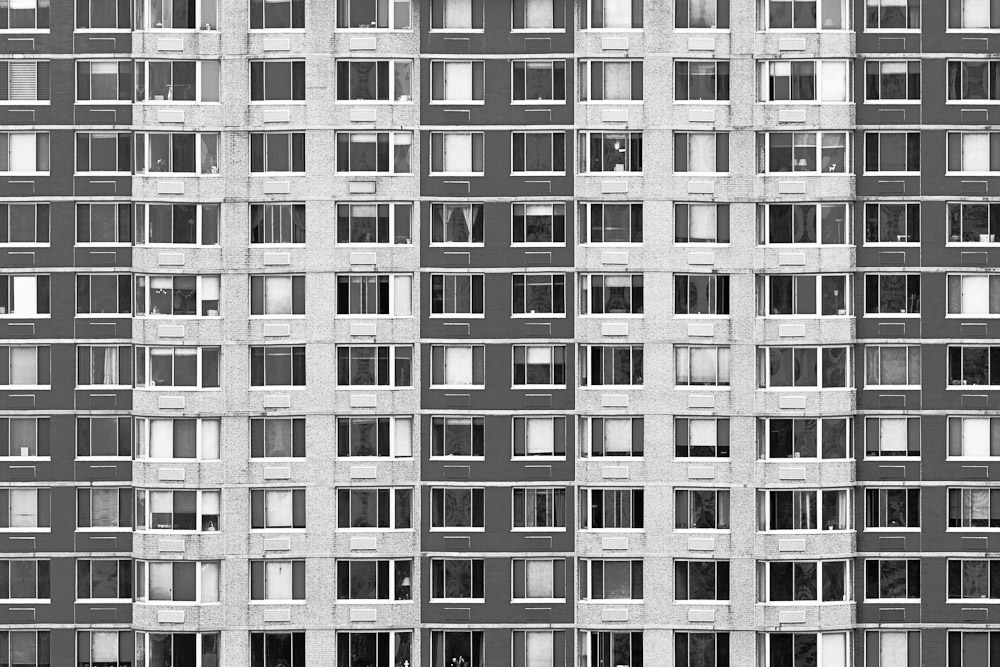 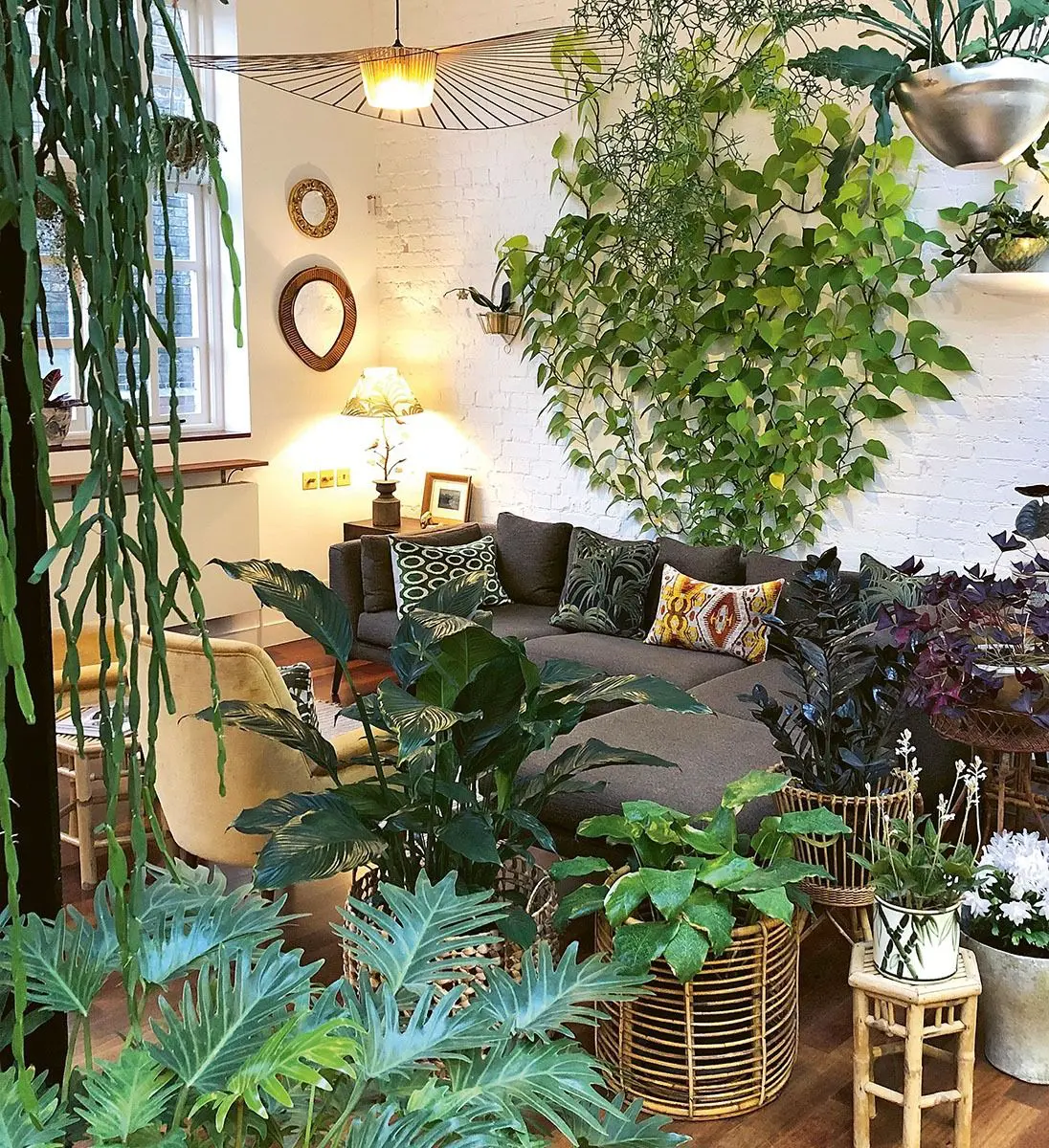 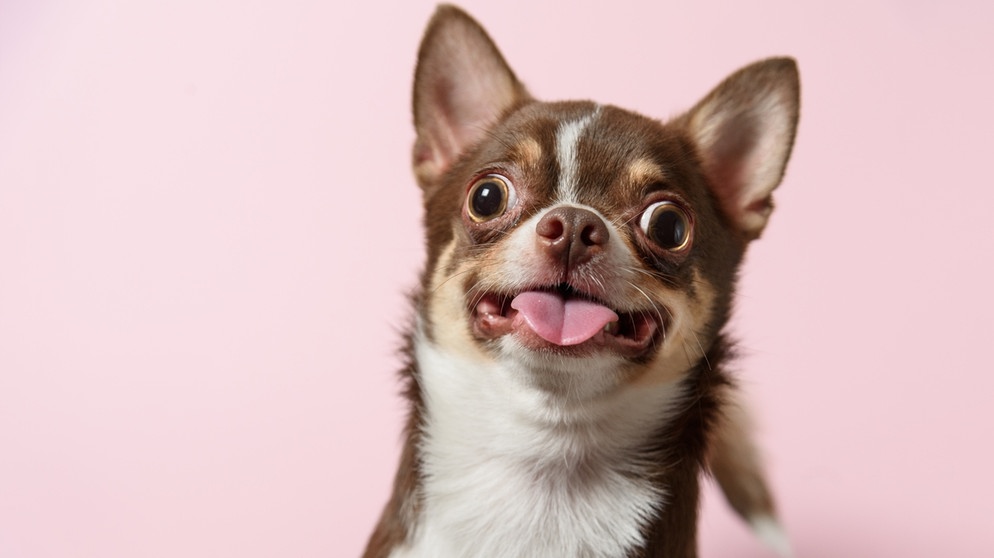 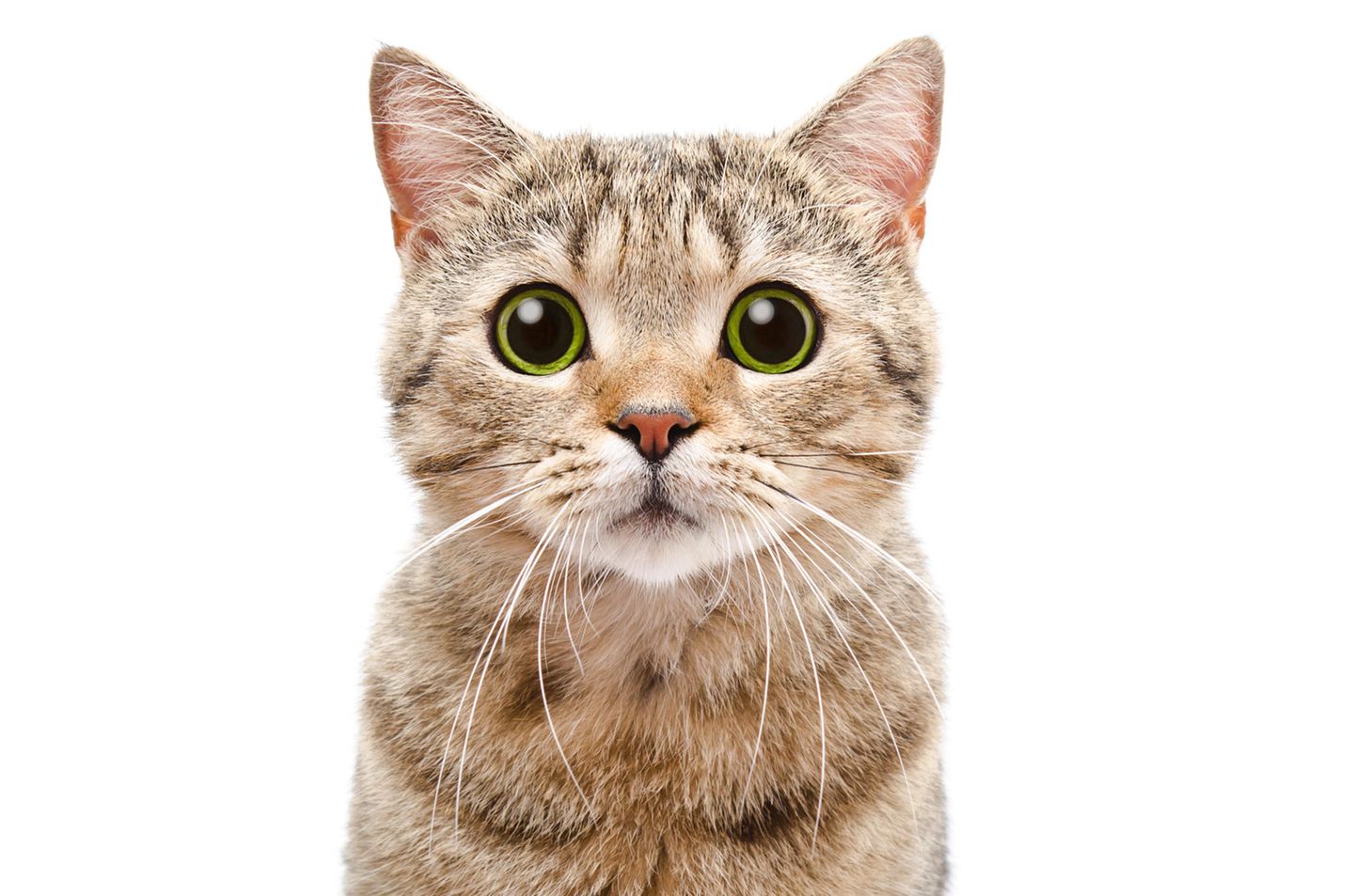 11.06.2024
Smart Rain
1
Video!
11.06.2024
Smart Rain
2
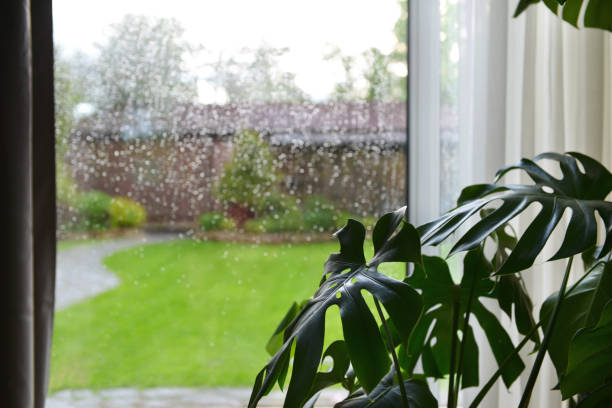 Smart Rain
Internet of Things

Präsentatoren: Malik Ünsal, Raoul Tittl, Daniel Eirich und Lukas Amann
Prüfer: Jürgen Friedl, Markus Rager
11.06.2024
Smart Rain
3
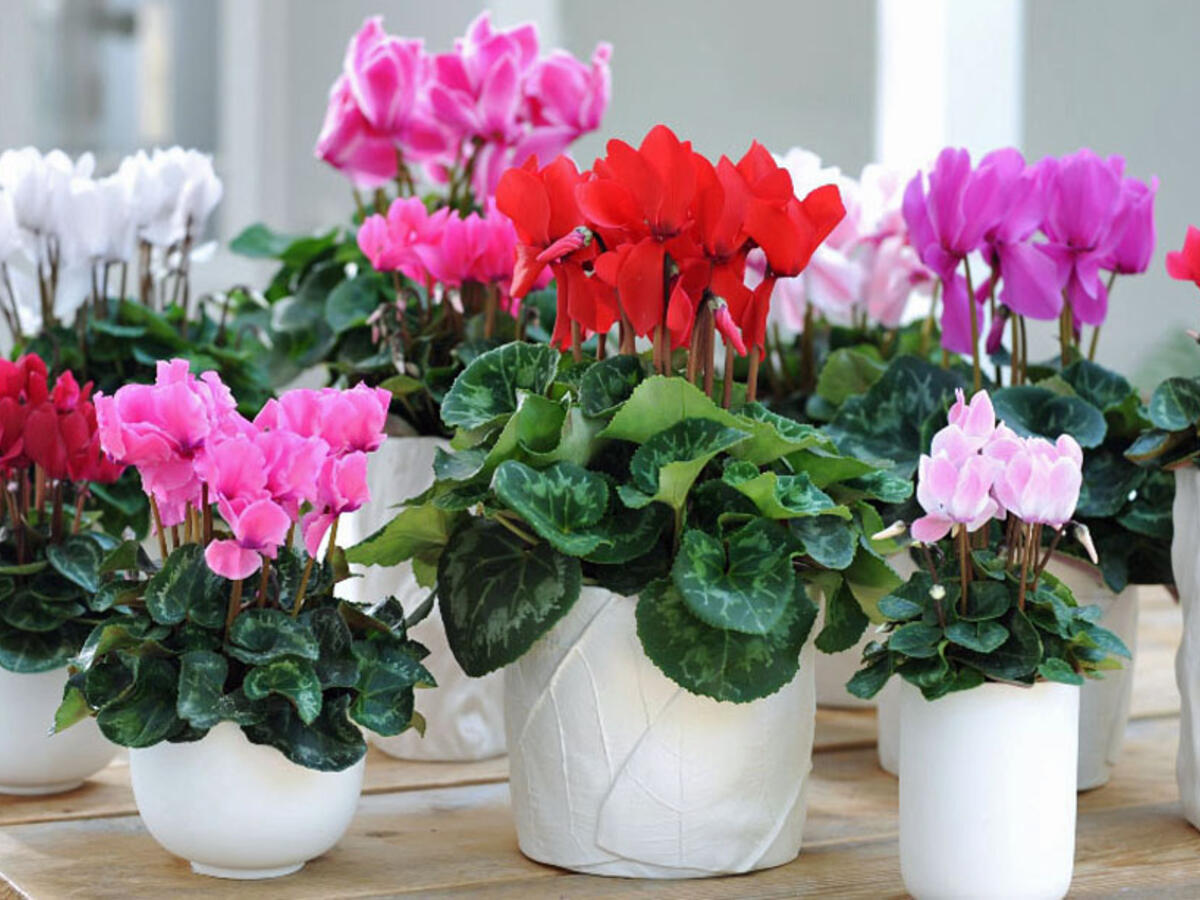 Gliederung
Die Geschäftsidee

Das Geschäftsmodell

Die Architektur

Zusammenfassung/ Business Case
11.06.2024
Smart Rain
4
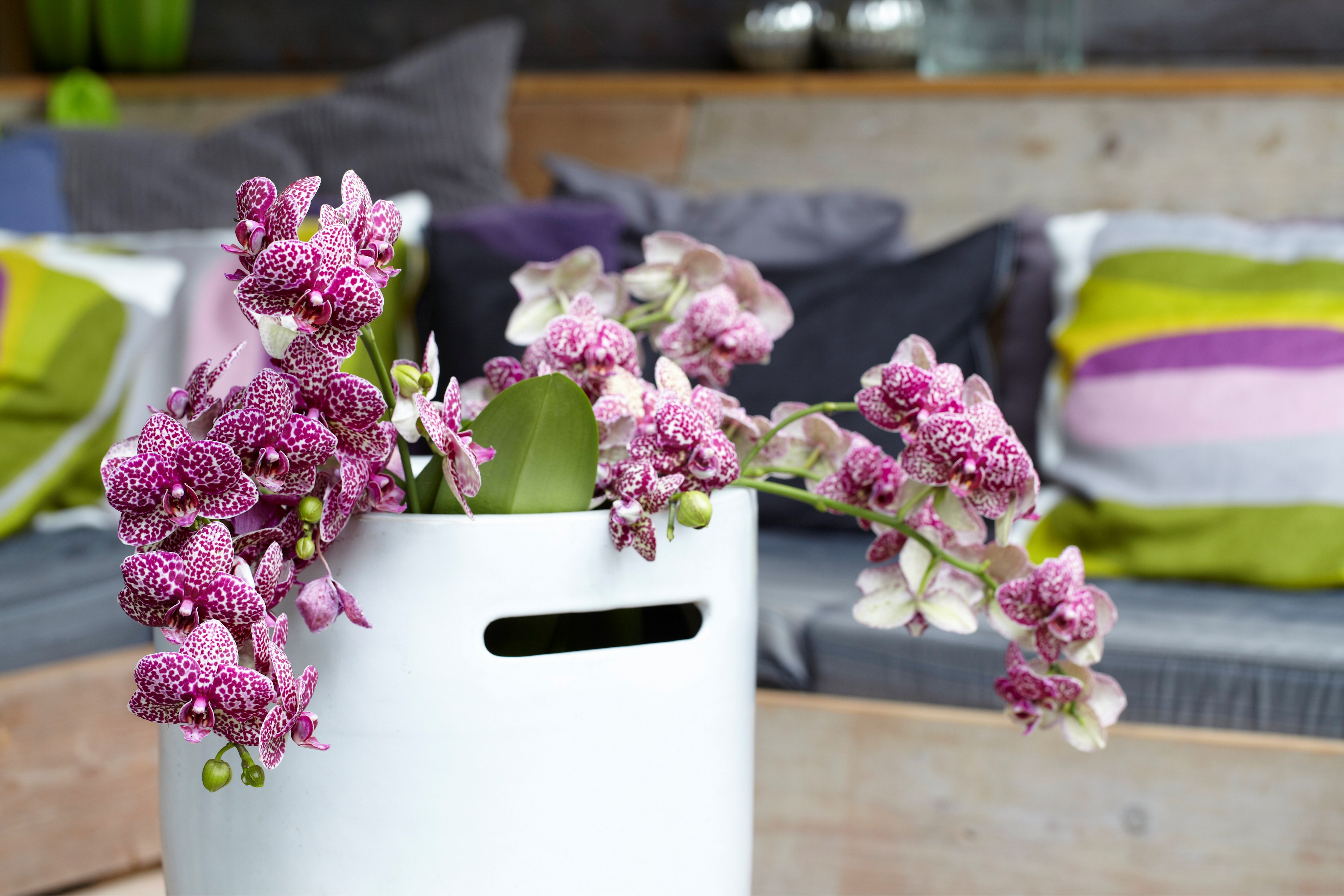 Die Geschäftsidee
6/11/2024
Smart Rain
5
Die Geschäftsidee
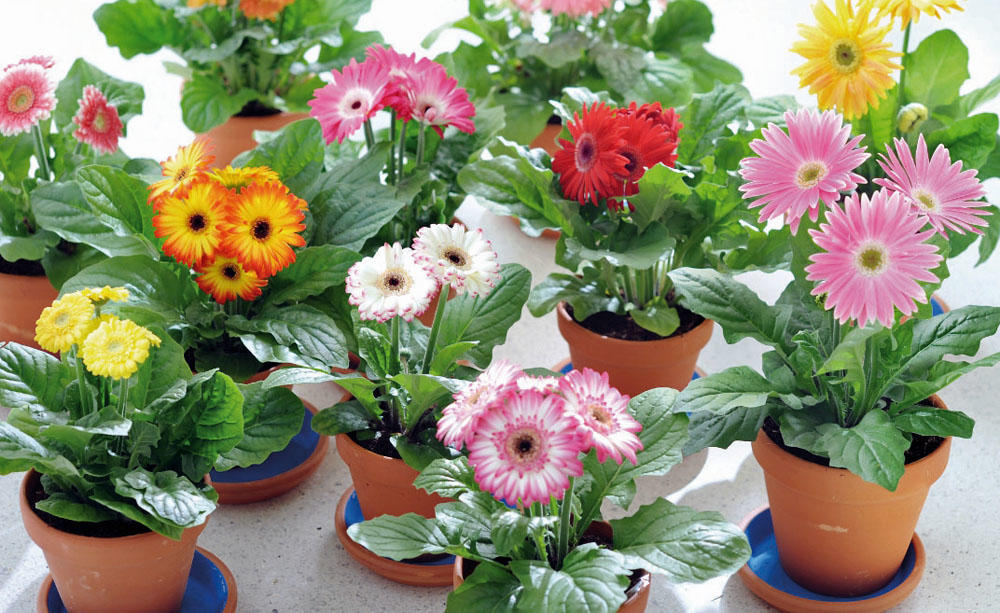 Helfende Hand im Alltag

Entwicklung zu mehr Zimmerpflanzen

Trend zu Smart Home
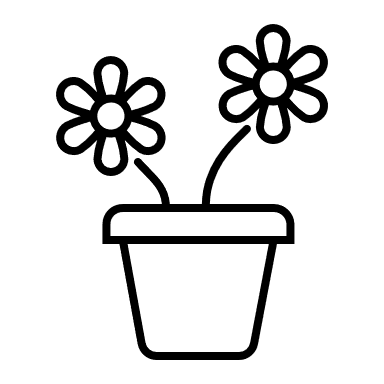 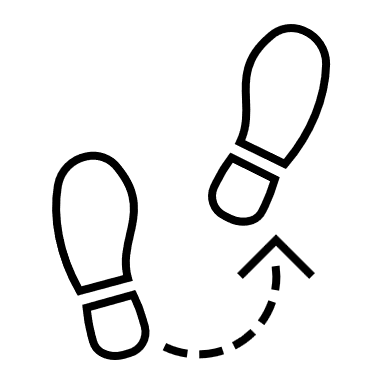 11.06.2024
Smart Rain
6
Verwendete Hardware
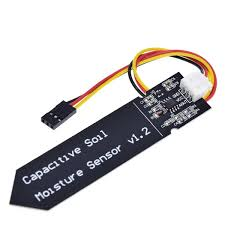 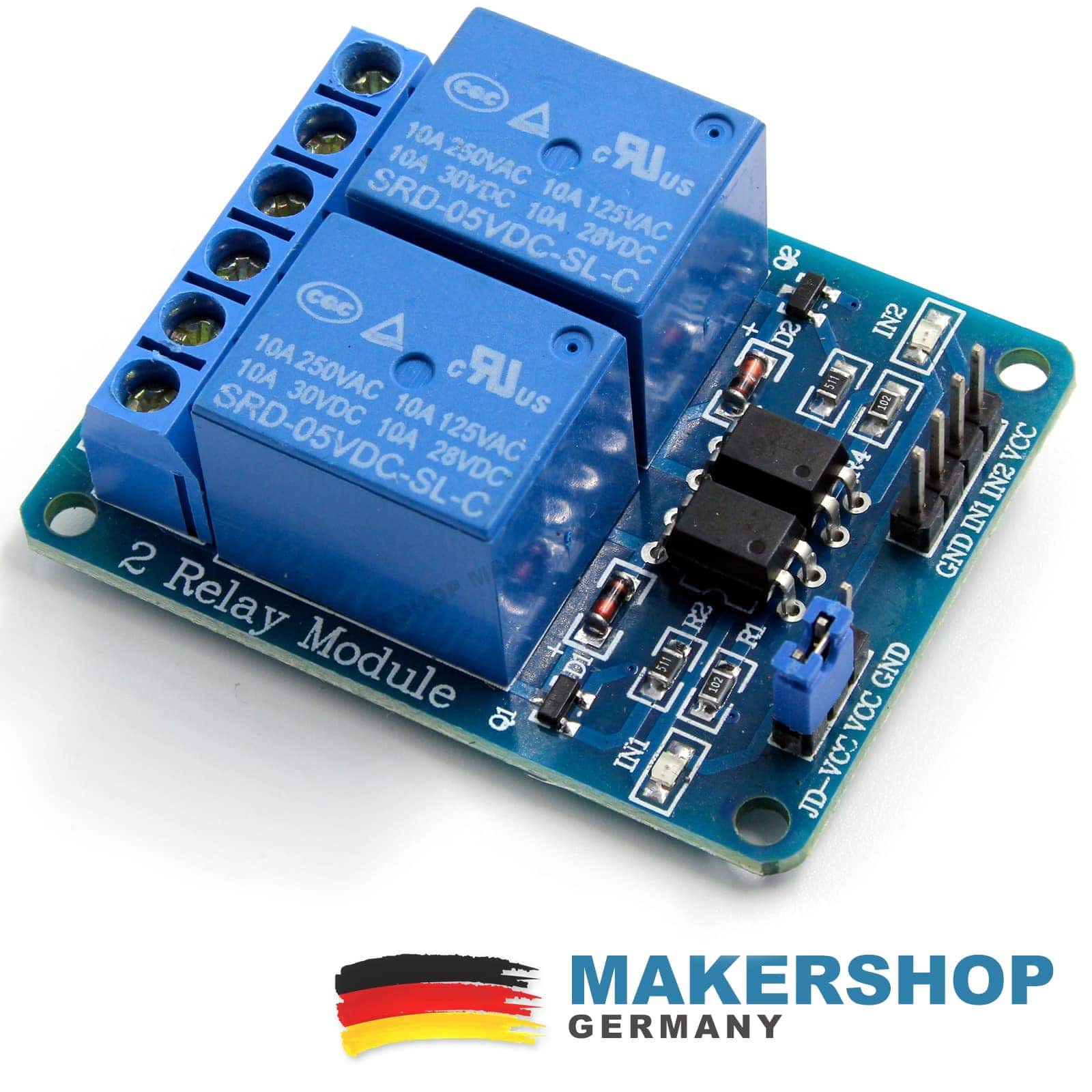 Relais

Steuert und liefert Strom an die Wasserpumpe
Feuchtigkeitssensor

Misst die Feuchtigkeit der 
Bodenerde
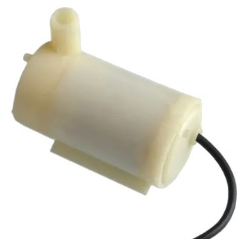 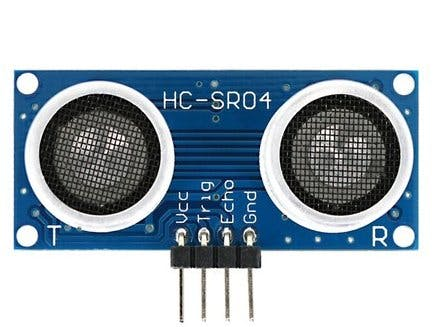 Abstandssensor

Misst den Abstand vom Sensor zum Behälter, um die Füllmenge wiederzugeben
Wasserpumpe

Wasserversorgung für die Pflanze
11.06.2024
Smart Rain
7
Smart Rain
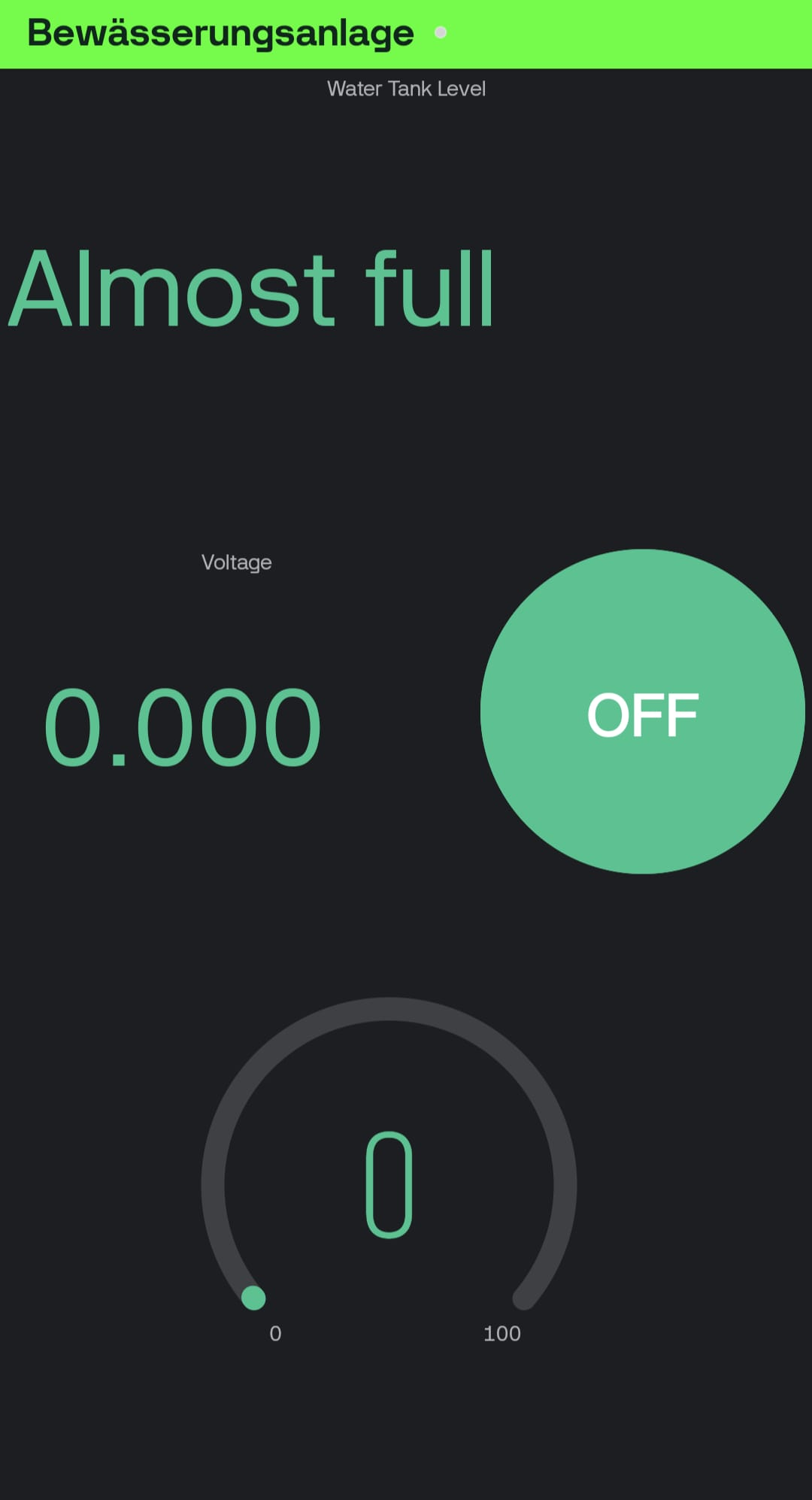 6/11/2024
Smart Rain
8
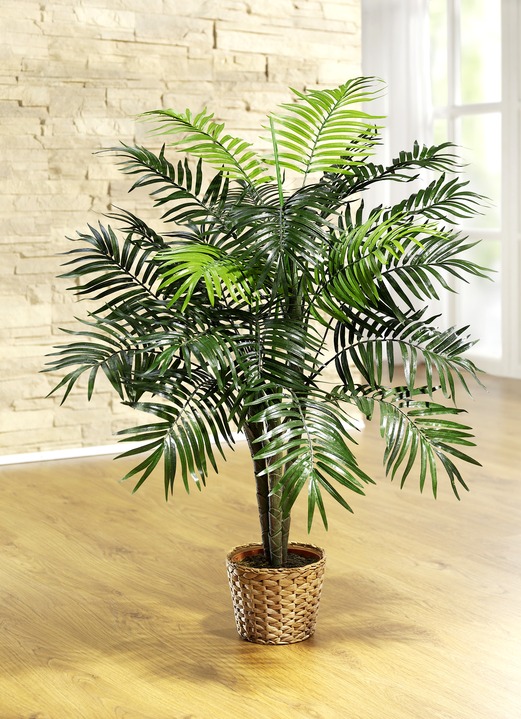 Das Geschäftsmodell
6/11/2024
Smart Rain
9
Das Geschäftsmodell
Die Kunden
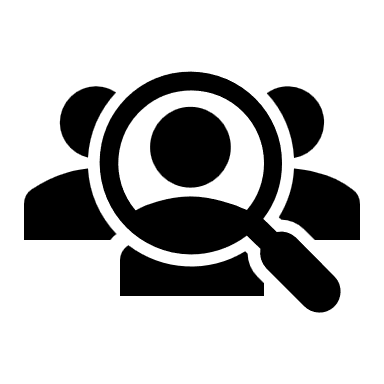 Pflanzen Enthusiasten / Hobbygärtner

Haben das pflanzliche Wohl als Fokus
Sind bereit mehr Geld auszugeben für Utensilien
Technikaffine Personen 

Sind mehr an der technischen Umsetzung interessiert
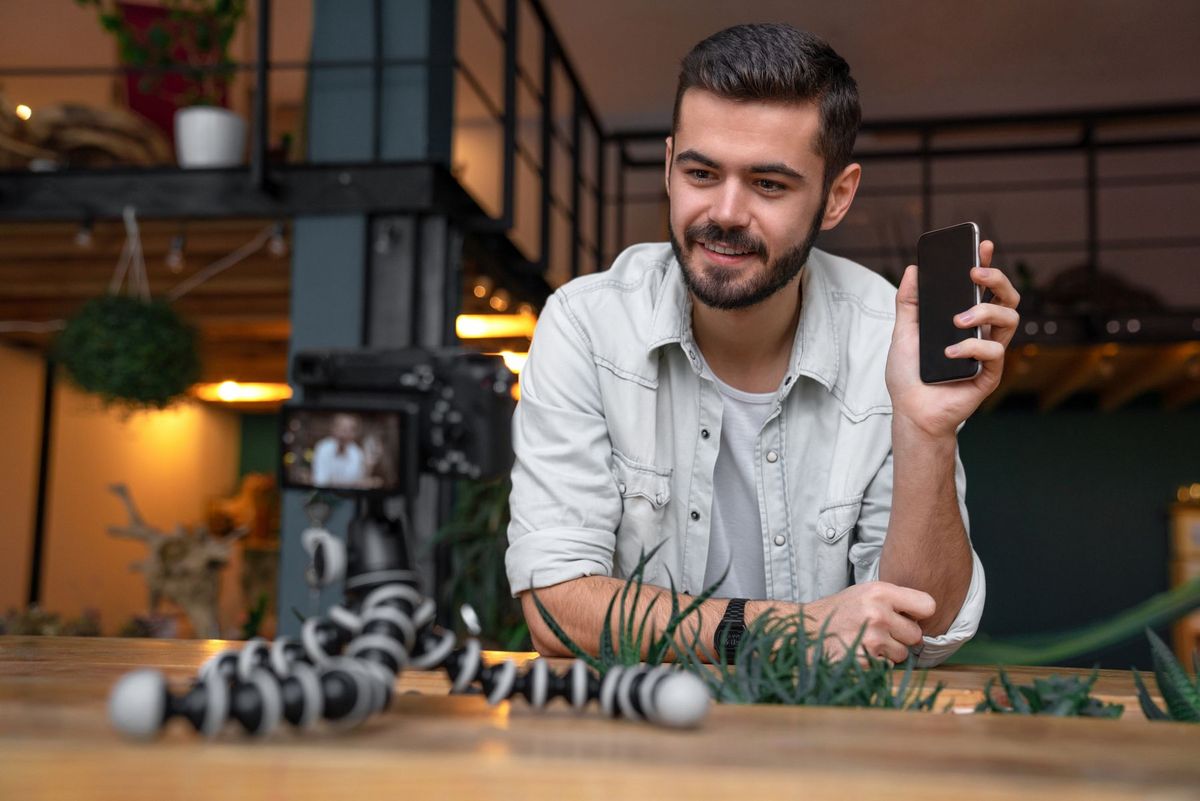 11.06.2024
Smart Rain
10
Das Geschäftsmodell
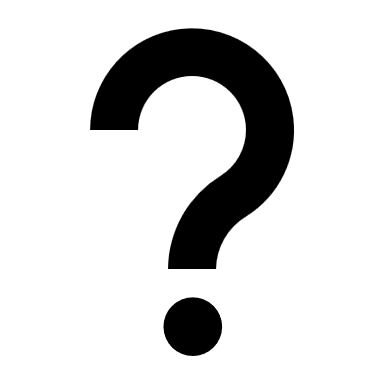 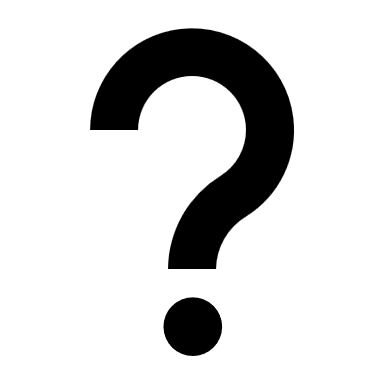 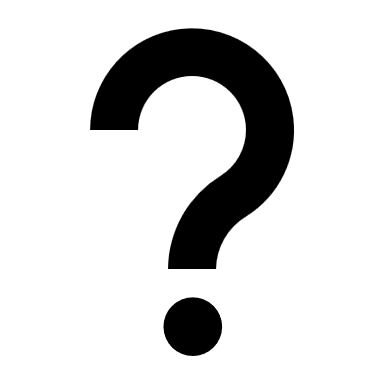 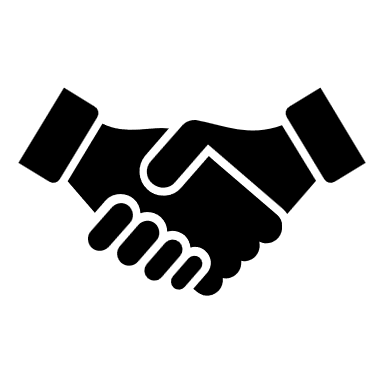 Kundenversprechen

Vereinfachen des Umgangs mit Pflanzen

Langlebigere Pflanzen 

Gute Qualität zum guten Preis
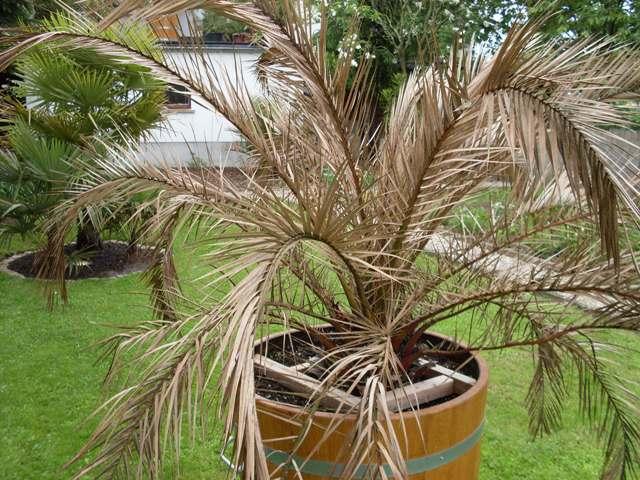 11.06.2024
Smart Rain
11
Das Geschäftsmodell
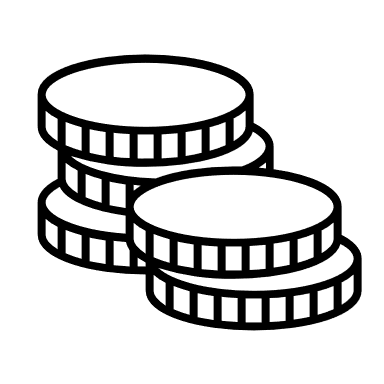 Kostenkalkulation 

Variable Kosten pro Stück: 
- Materialkosten: 				= 12,00 €
- Lohnkosten: Lagermitarbeiter: 12€/h * 0,25h	=  3,00 €
	Variable Kosten pro Stück: 		= 15,00 € 

Fixe Kosten pro Jahr: 
- Cloud-Infrastruktur:				= 10.000 €
- Zertifizierungskosten:				=   5.000 €
- Bürokosten: 					=   5.000 €
	Fixkosten des 1. Jahres: 			= 20.000 €
11.06.2024
Smart Rain
12
Das Geschäftsmodell
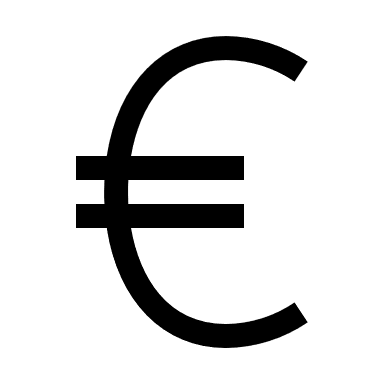 Preiskalkulation 
- Preisbildung:  Ziel: Marge von 22,5% 
- Variable Kosten pro Stück:			= 15,00 € 
- Fixkosten:  Annahme: Verkaufte Einheiten: 20.000 Stück im 1. Jahr
	20.000€/10.000 Stück:			=  2,00 € 
Herstellkosten je Produkt: 			= 17,00 €
- Vertriebs- und Verwaltungskosten: 
- Pauschale von 20% der Herstellkosten: 		=  3,40 €
- Selbstkosten: 					=  20,40 €
 Tatsächlicher Verkaufspreis: 20,40 €*1,225 	= 24,99 €
Geschätzter Gewinn: 4,59€ * 10.000 St.	= 45.900 €
11.06.2024
Smart Rain
13
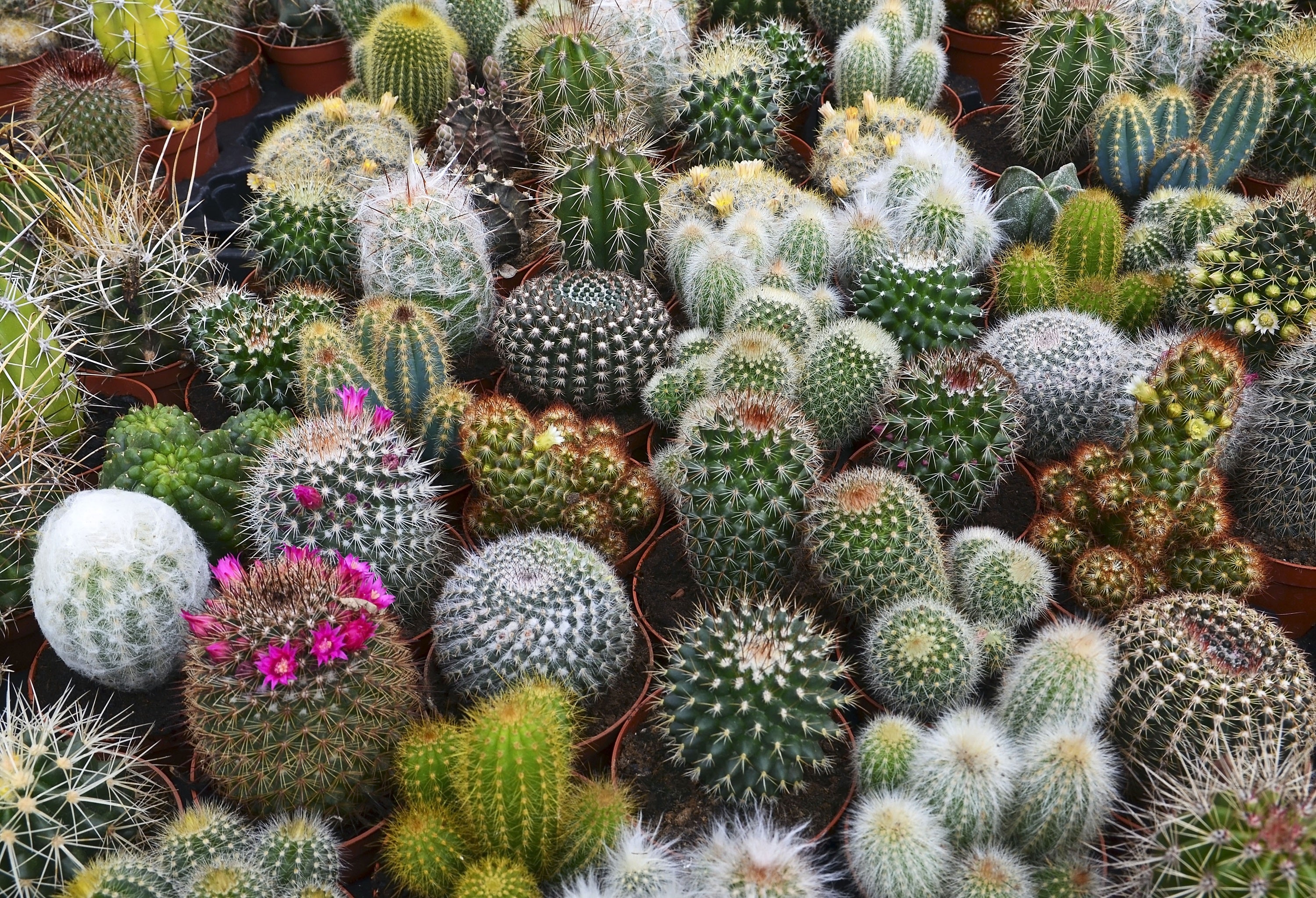 Die Architektur
6/11/2024
Smart Rain
14
Die Architektur
11.06.2024
Smart Rain
15
Zusammenfassung/ Business Case
11.06.2024
Smart Rain
16
Zusammenfassung/ Business Case
Vorteile
Zusammenfassung
Bewässerungssystem für Indoor & Balkone

Durch Verbindung eines analogen Produkts mit einer Cloudanwendung entsteht ein Smart Product & ein Smart Service
Einfache Bauweise & einfache Herstellung

Potenzial für Erweiterungen

Hohe Marge von über 20%
11.06.2024
Smart Rain
17
Zusammenfassung/ Business Case
Vorteile
Zusammenfassung
Bewässerungssystem, um das Gießen zu erleichtern & dem Nutzer Arbeit abzunehmen 

Pflanzengießen interessanter machen
Spielerisches gießen durch Smartphone 

Arbeitsabnahme 

Komfort erhöhen
11.06.2024
Smart Rain
18